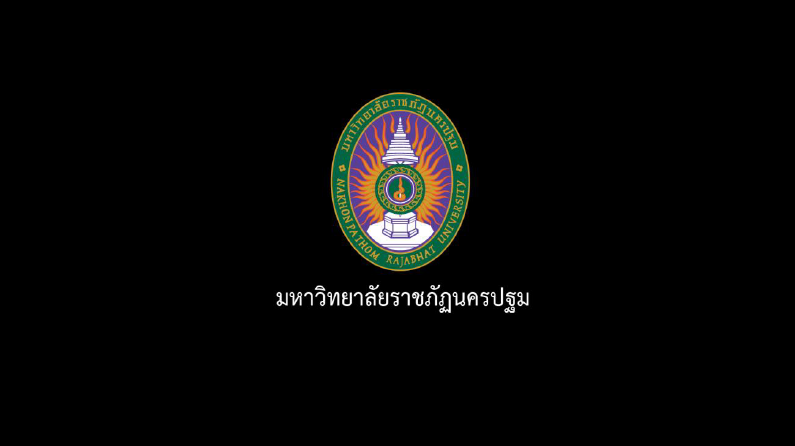 มหาวิทยาลัยราชภัฎนครปฐม
Nakhon Pathom Rajabhat University
佛统皇家大学
第十一课  囫囵吞枣
Lesson11  hú lún tūn zǎo                                                                                                   
                                                                                                   

                                                                                                                  อาจารย์ 陈圆圆
Aj.Chen Yuanyuan
生词  NEW WORDS
1.囫囵           （形）hú lún                           whole;entire
2.吞               （动）tūn                                 swallow
3.枣儿           （名）zǎor                               date
4.梨                （名）lí                                     pear
5.老头儿        （名）lǎo tóur                      an old man
6.嚼                （动）jiáo                               chew
7.整个           （形）zhěng gè                      whole
8.消化           （动）xiāo huà                      digest
9.当然           （形）dāng rán                      of course
10.含糊         （形）hán hu                         ambiguous
11.理解         （动）lǐ jiě                              understand
课文  Text
十一、囫囵吞枣
有个青年人买了几斤水果，有梨，也有枣儿，坐在路边大口大口地吃。有个老头儿看见了，对他说：
“小伙子，梨可不能多吃呀，这东西对牙齿虽然有好处，可是吃多了会伤胃。”
青年人就问：“那么枣儿呢？”
老头说：“枣儿是补胃的，但是它伤牙，也不能多吃。”
青年人看看梨，又看看枣儿，想了一会儿，说：“那好办，我吃梨就只用牙嚼，不咽到肚子里去；那枣儿么，我就把它整个吞下去，不用牙齿嚼。”
他拿起一个枣儿放在嘴里，硬吞了下去。他没想到，囫囵的枣儿到了肚子里不好消化，对胃当然不会有什么好处。
后来人们用“囫囵吞枣”这句话形容读书死记硬背或者含含糊糊，不去分析理解书里的内容。
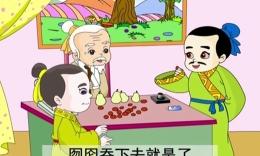 语言点学习 Language Point Learning
1.是......的     
例：
（1）梨是甜的，枣儿是酸的。
The pear is sweet and the date is sour.
（2）这件衣服是我的。
This dress is mine.
练习题  Exercises
一、给下列词语注音。Write pinyin for the following words.
1.囫囵                             2.消化                              3.嚼
4.含糊                             5.理解                              6.伤胃
二、用下列成语或要求造句。
Explain and use the following idioms to make sentences.
1.囫囵吞枣
释义：
造句：
2.是......的
造句：
三、请把下列句子翻译成泰语。
Translate the following sentences into Thai.    
1.枣儿是补胃的，但是它伤牙，也不能多吃。
2.我吃梨就只用牙嚼，不咽到肚子里去。
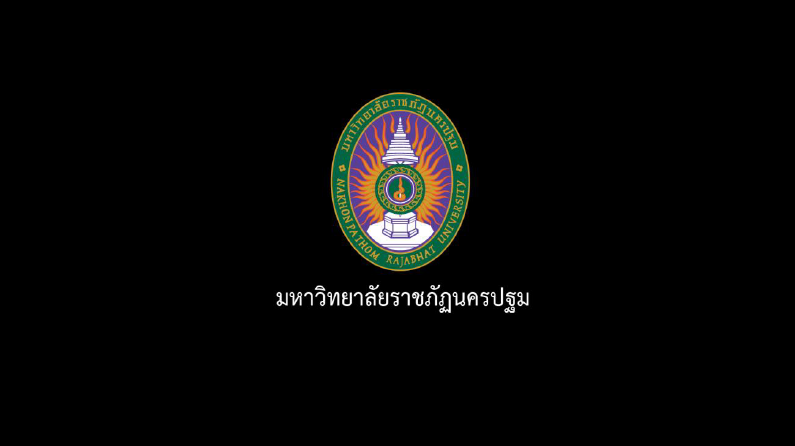